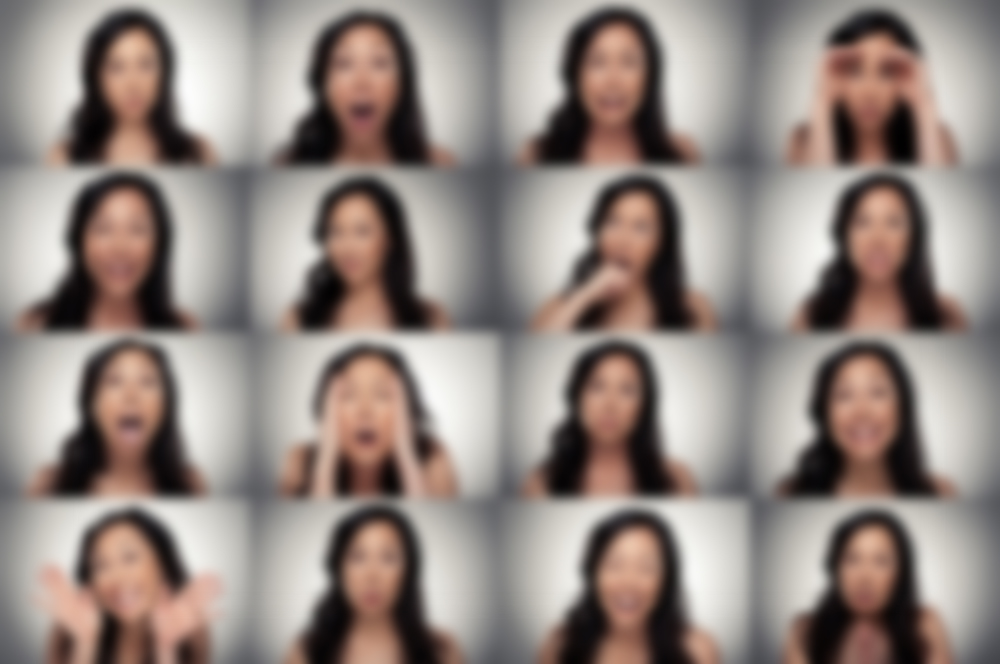 Lecture 6. Emotional intelligence
1. Essential characteristics of emotional intelligence.
2. Concepts of emotional intelligence
3. Models of emotional intelligence.
4. Methods for measuring emotional intelligence.
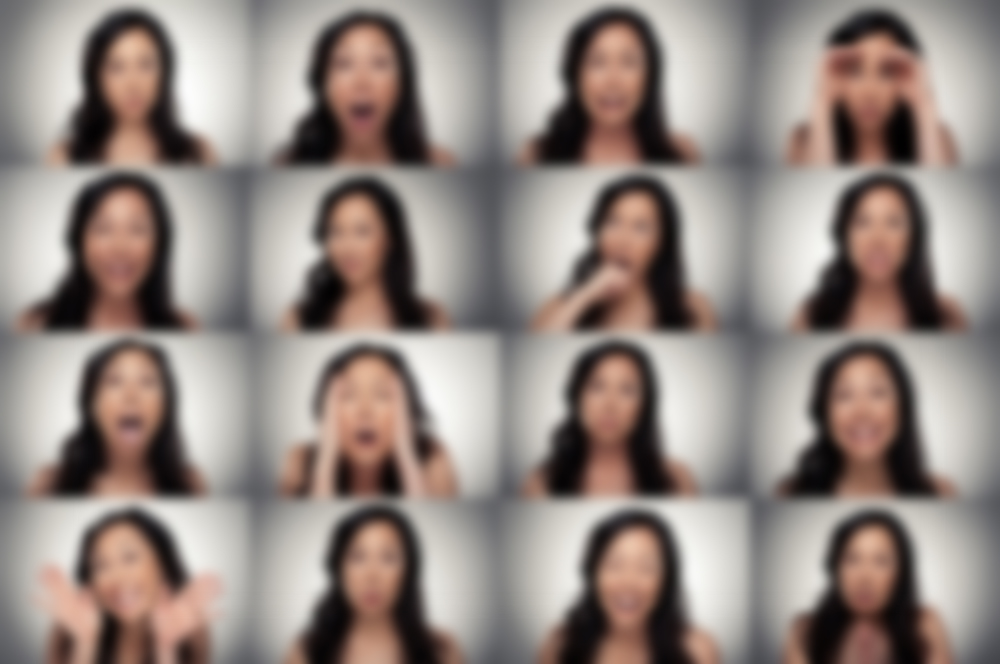 1. Essential characteristics of emotional intelligence.
Emotional intelligence – ability effectively understand the emotional sphere of human life: understand emotions and emotional background of relationships, use emotions for solving problems related with relationships and motivation.
The concept was introduced by P. Salovei and J. Mayer. The first concepts of emotional intelligence emerged in 1990, since then, different authors interpret this concept in different ways.
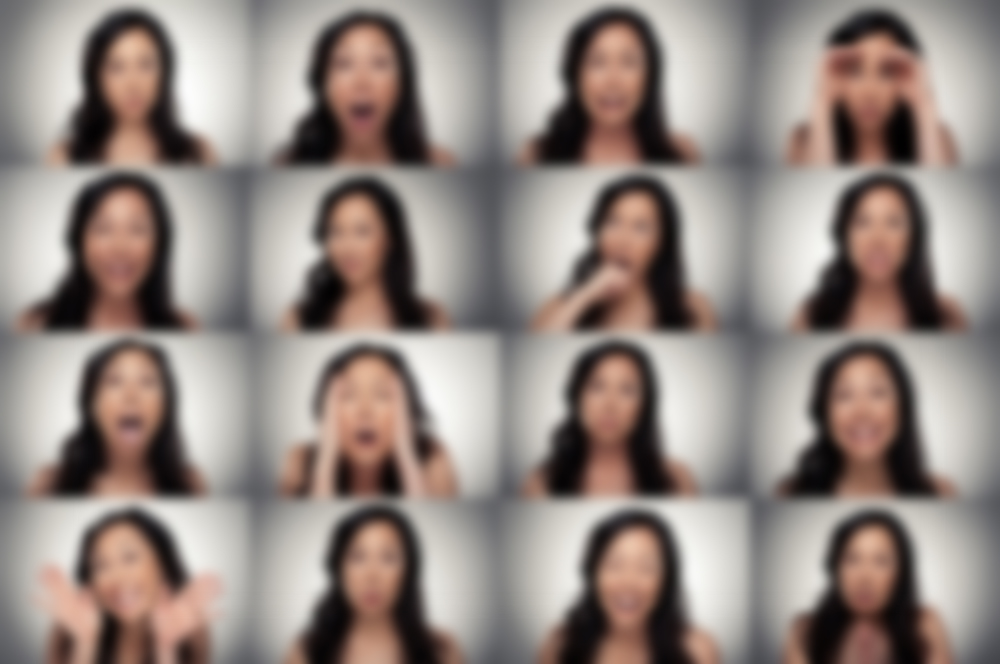 Emotional intelligence is the sum of a person's skills and abilities recognize emotions, understand the intentions, motivations, desires of others people, and his own, as well as the ability to manage own emotions and emotions of others in order to solve practical problems. Refers to flexible skills.
The concept of emotional (social) intelligence emerged as a reaction to frequent failure of traditional intelligence tests to predict a person's success in career and life. This explanation found that successful people are capable of effective interaction with other people based on emotional connections, and to effectively manage their own emotions, while the accepted concept of intelligence did not include these aspects, and intelligence tests did not assess these abilities.
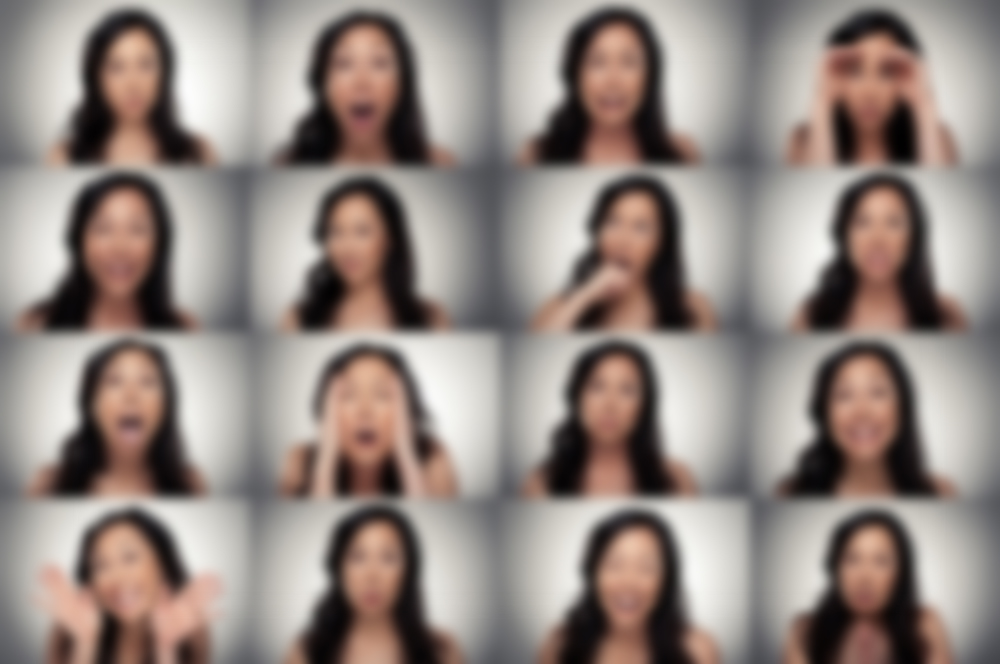 By the less scientific definition of S. J. Stein and Howard Buck, emotional intelligence, in contrast to the usual concept, "is the ability to correctly interpret the situation and influence on it, intuitively grasp what others want and in what need other people, to know their strengths and weaknesses, not to give in stress and be charming." 
It is assumed that emotional intelligence in modern understanding was a key term to human survival in prehistoric times as it manifests itself in the ability to adapt to the environment, get along and find a common language with fellow tribesmen and neighboring tribes. This aspect was touched upon in 1872 by Charles Darwin in his work "Expression of emotions in humans and animals", where he wrote about the role of external manifestations of emotions for survival and adaptation.
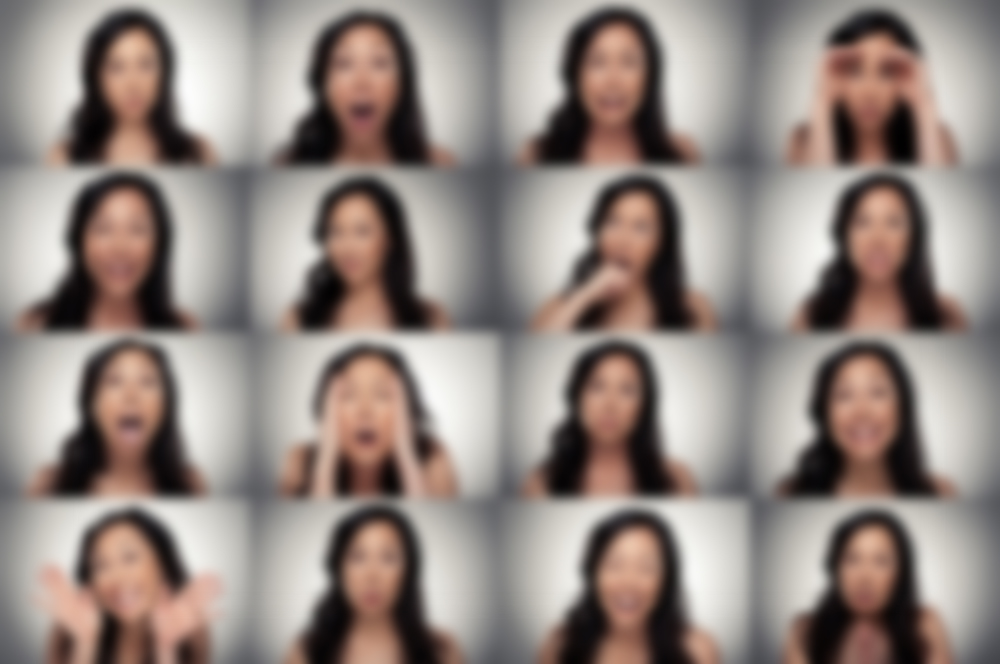 Emotional intelligence is often touted as the absolute key to success in all spheres of life: at school, at work, in relationships. However, according to J. Mayer, EQ may be the cause of all only for 1-10% (according to other data - 2-25%) of the most important life patterns and results. The only position on which the popular and scientific concepts of emotional intelligence have come to an agreement: emotional intelligence broadens the understanding of what it means to be smart.
It is a complex system made up of three types of abilities: 1) identification and expression of emotions, 2) regulation of emotions, 3) the use of emotional information in thinking and acting.
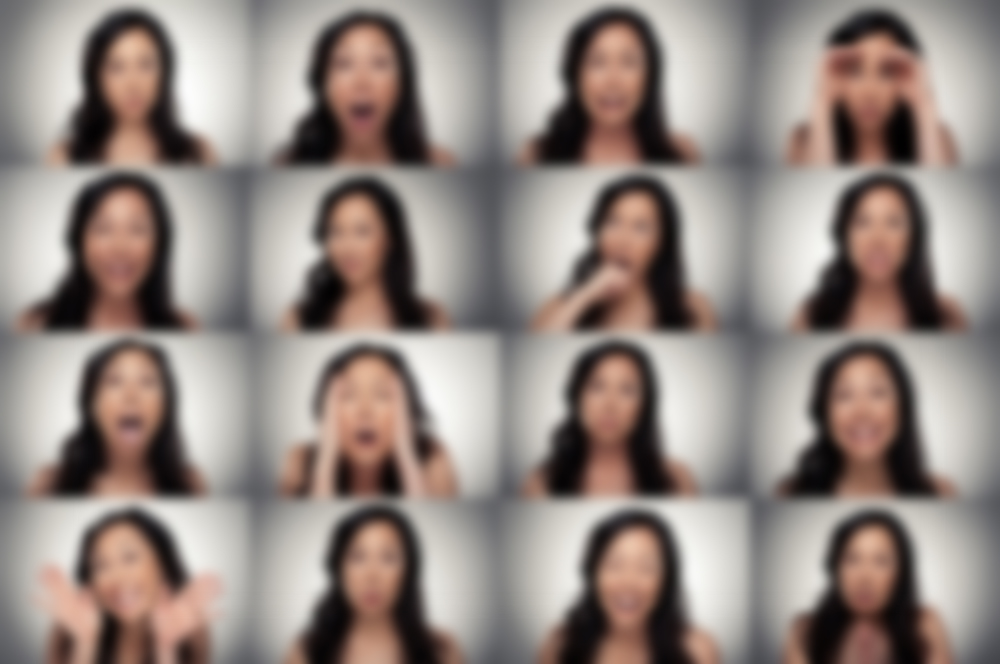 1. Identification and expression of emotions. This concerns the infallibility with which people can distinguish emotions, identify emotional content. This is the initial, the main component related to non-verbal perception and expression of emotion. Facial expressions representing happiness, sadness, anger, and fear is universal for recognizing these emotions in all people. Babies and young children learn to identify their own and others' emotional states and distinguish them from each other. At first, the baby is distinguished emotional facial expressions of the parent and responds to them. With age the child more accurately identifies his own muscular and physical sensations and the environment. A mature person can carefully control his inner feelings. Ability to accurately perceive emotions displayed on the face or in the voice of the other person provides a decisive starting point for more subtle understanding of emotions.
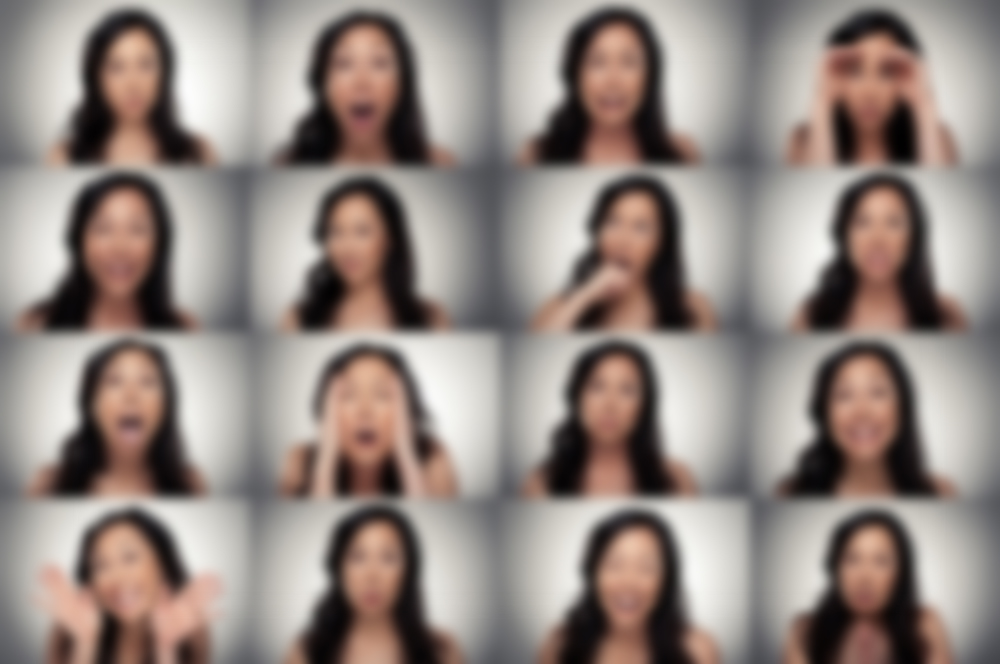 2. Using emotions to improve efficiency of thinking. This component is as fundamental as the first. It reflects the ability of emotions to orient cognitive system and promote thinking. Includes the ability to use emotions to direct attention to important events, evoke emotions, which facilitate problem solving. For example, a positive attitude participates in the implementation of creative thought, and mood swings can use as a mean of analyzing different points of view on the problem.
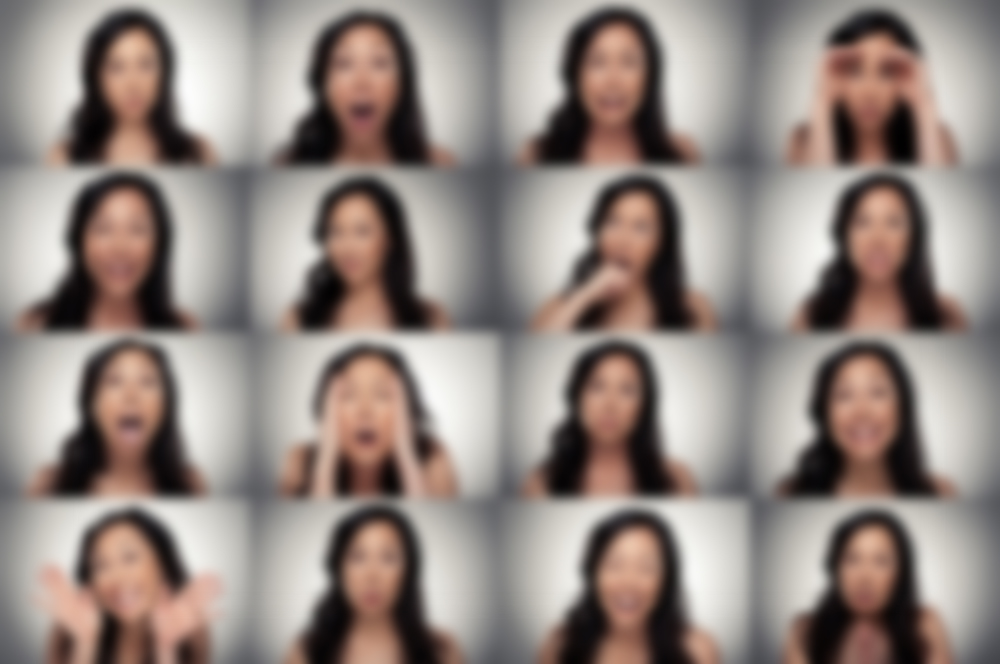 3. Understanding emotions. Emotions convey information: happiness usually indicates a desire to unite with other people; anger indicates the desire to attack or harm others; fear indicates a desire to run away, etc. Each emotion conveys its own pattern of possible messages and actions associated with these messages. Anger, for example can be associated with certain sets of possible actions: peacekeeping, attack, retaliation and search for revenge, etc. Understanding emotional messages and actions associated with them is one of the important aspects of this skill area. As soon as a person can identify such messages and potential actions, the ability of thinking about emotional messages and actions also becomes important. In other words, a complete understanding of emotions evokes understanding of the meaning of emotions coupled with the ability to reason.
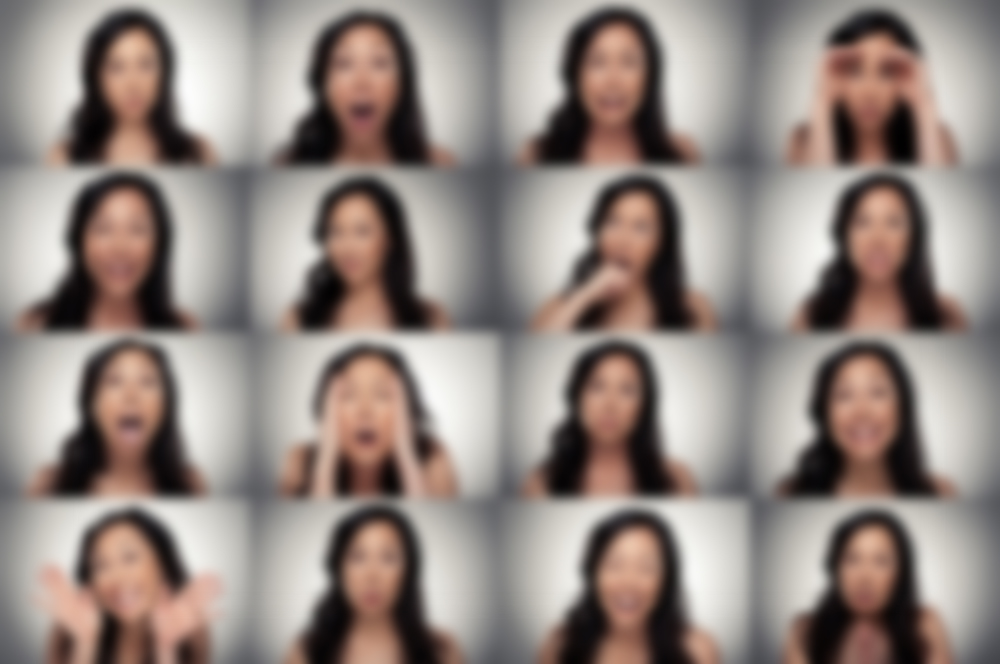 2. Concepts of emotional intelligence
In 1995, Daniel Goleman changed and popularized first model of emotional intelligence by Meyer J. and Salovey. P. To the components highlighted by them (identification and expression emotions, regulation of emotions, use of emotional information in thinking and acting) Goleman added a few more - enthusiasm, persistence and social skills. Thus, he connected cognitive abilities included in the Salovey and Mayer model, with personal characteristics. Thanks to the popularity of Goleman's book Emotional Intelligence, first published in 1995, its the model gained great popularity not only among psychologists, but also in wider circles. Later Goleman D. finalized the structure of emotional intelligence. It currently includes four components of emotional intelligence - self-awareness (analysis own emotions and awareness of the impact on us); self-control (curbing emotions: the ability to control destructive emotions and impulses); social sensitivity (the ability to listen to the feelings of other people, understanding their position and actively manifesting a sympathetic attitudes towards their problems); relationship management (ownership persuasion tactics, conflict resolution).
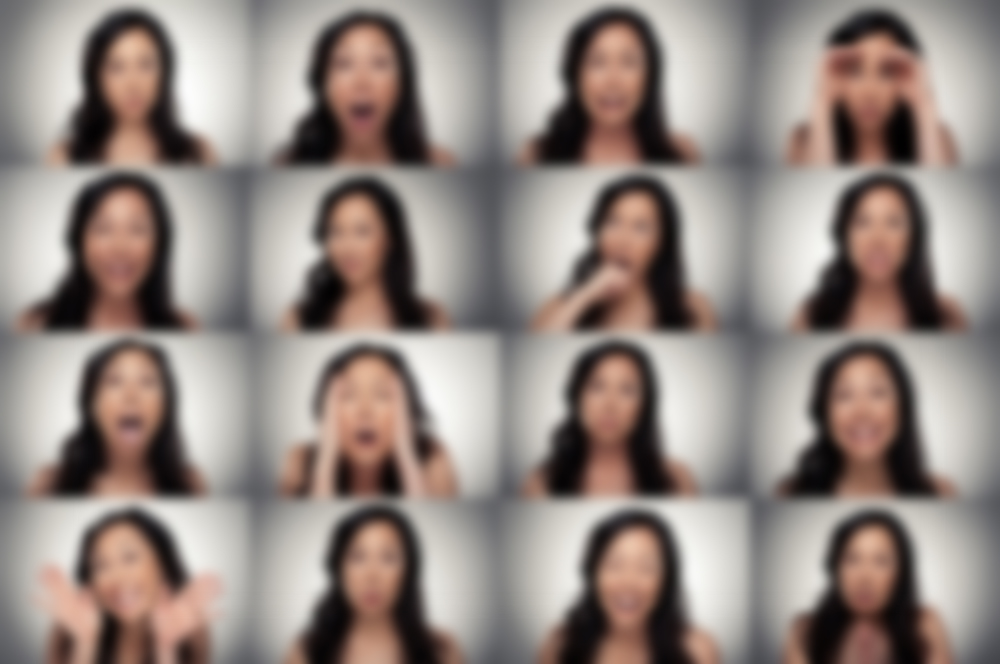 In 2004, the Russian psychologist Lyusin D. V. offered a new model of emotional intelligence. Emotional Intelligence he defines as the ability to understand own and others' emotions and managing them. By the ability to understand and manage emotions Lyusin D. V. understands the following.
The ability to understand emotions means that a person:
- can recognize an emotion, i.e. establish the fact of existence of emotional experience with himself or with another person;
- can identify an emotion, i.e. establish which emotion he or another person experiences, and find a verbal expression;
- understands the reasons that caused this emotion, and the consequences, to which it will bring.
The ability to manage emotions means that a person:
- can control the intensity of emotions, especially muffle overly strong emotions;
- can control the external expression of emotions;
- can, if necessary, arbitrarily cause one or another emotion.
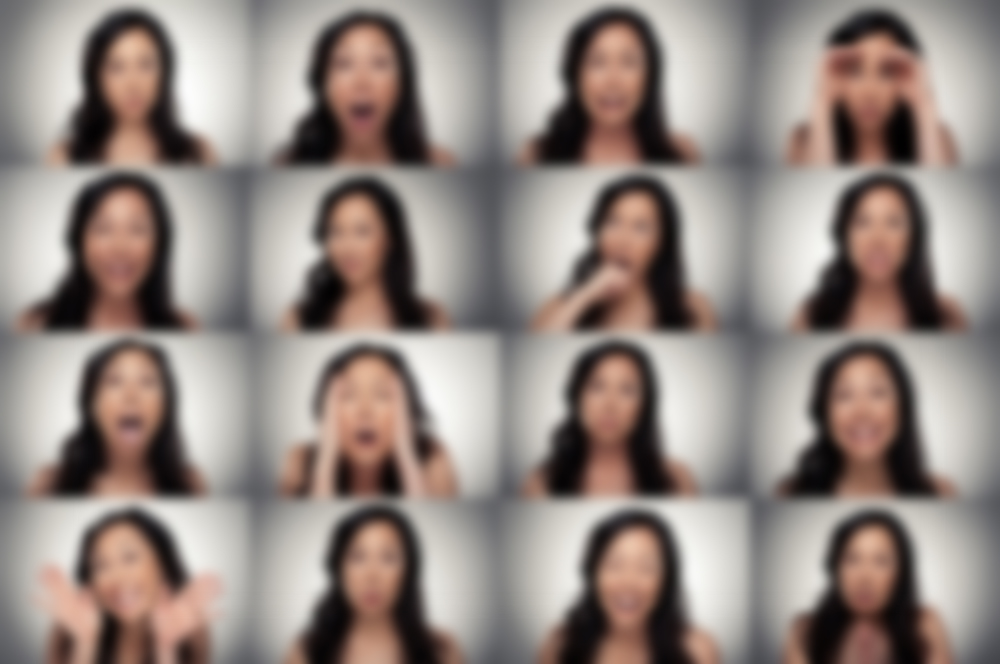 Both the ability to understand and the ability to manage emotions can be directed both to one's own emotions and to the emotions of other people, that is, we can talk about both personal and interpersonal emotional intelligence. These two options involve updating different cognitive processes and skills, but also they must be linked together.
Lyusin D. V. considers it wrong to interpret the emotional intelligence as a purely cognitive ability and suggests that the ability to understand and manage emotions is closely related to general orientation of the individual to the emotional sphere, i.e. with interest in the inner world of people (including their own), a penchant for psychological analysis of behavior, with values, attributed to emotional experiences.
R. Bar-On's model assumes a very broad interpretation of the concept "emotional intellect". The author defines "emotional intelligence" as a set of cognitive abilities, knowledge and competencies, creating opportunities for a person to live effectively.
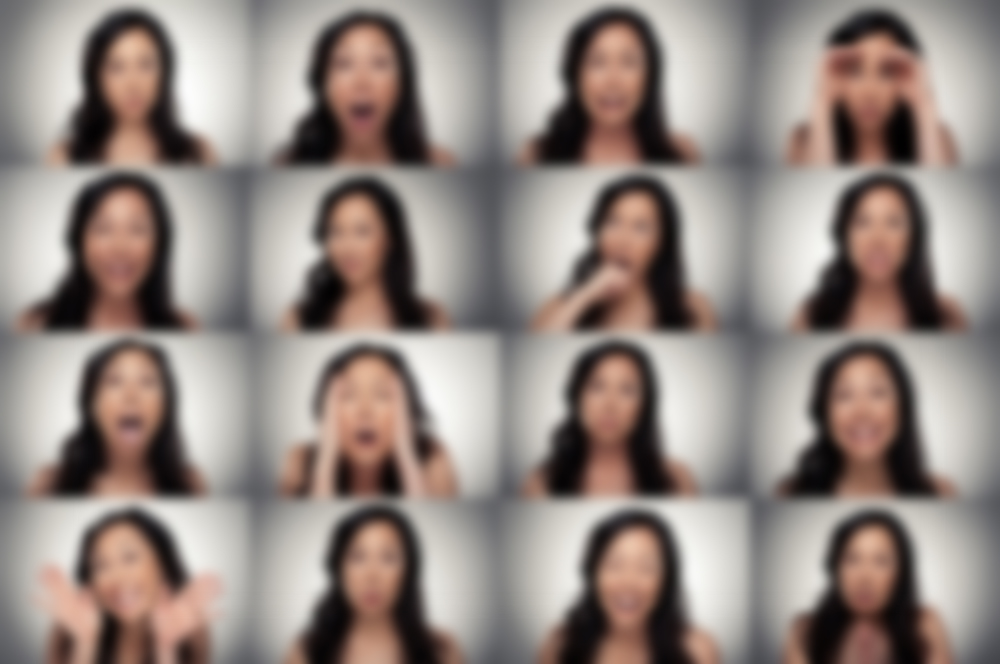 R. Bar-On identified five areas of competence that can be identified with the five components of emotional intelligence. Each of these components consists of several sub-components:
- self-knowledge - awareness of your emotions, self-confidence, self-respect, self-actualization, independence;
- interpersonal skills - empathy, interpersonal relationships, social responsibility;
- the ability to adapt - problem solving, connection with reality, flexibility;
- stress management - resistance to stress, control over impulsivity;
- the prevailing mood is happiness, optimism.
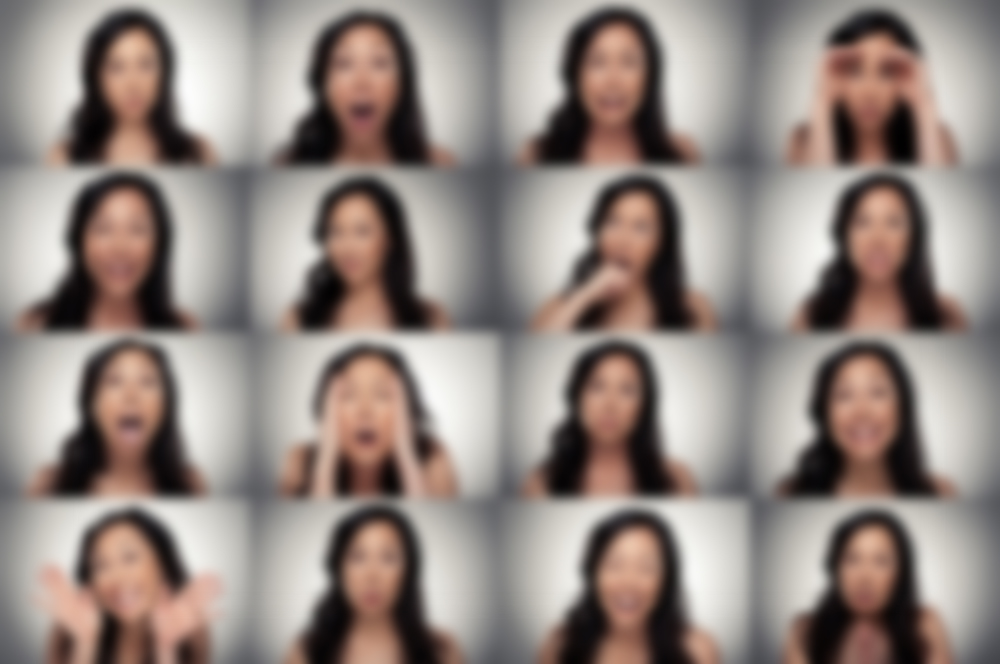 3. Models of emotional intelligence.
Emotional intelligence and temperament. Such traits of temperament, like neuroticism and extraversion, are highly correlated with indicators of emotional intelligence. Research has shown that extraversion, reflecting mainly the communicative aspect of human’s temperament, acts as a biological prerequisite of interpersonal emotional intelligence. Subjects with high indicators of neuroticism have a lower level of ability of understanding their own emotions, as well as managing their own emotions and emotions of other people.
Emotional intelligence and coping behavior. Salovei and Myers postulate a role for emotional intelligence in effective solving of everyday tasks. This is confirmed by other researchers. In particular, Golman noted that a significant part of success in life is determined precisely by emotional intelligence, under which he understood the ability to self-motivation, resistance to frustration, ability to give up pleasure, control over emotions and mood regulation, flexibility in relation to oneself.
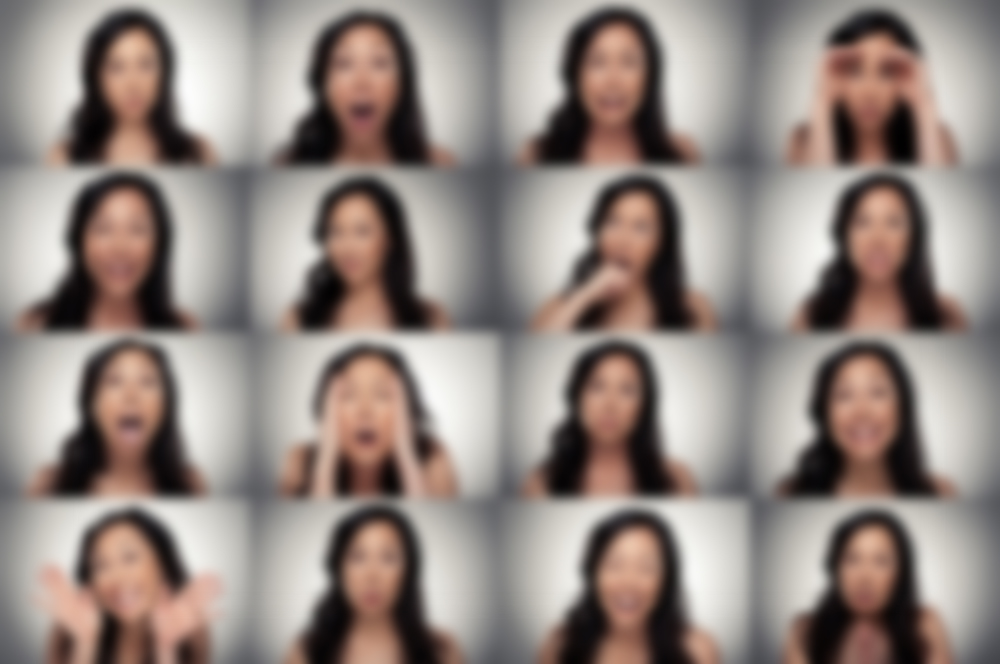 High emotional intelligence not only makes it better to cope with a specific group of situations (for example, exams, competition, breakup, physical and psychological loss), but also to treat the situation more positively, as to temporary, passing, and also consider it as a challenge to the inner potential that mobilizes for active action, as an opportunity for personal growth, the reason for positive change.
High emotional intelligence expands the repertoire of active, problem-oriented coping strategies, reducing the risk of resorting to destructive (aggressive, confrontational) or avoidant strategies, that is, it is a determinant of traditionally more adaptive strategies and ways of behavior. Underdeveloped emotional intelligence does not allow a person to adequately assess, understand and manage their own and others' emotions, resulting in a preference for less adaptive coping strategies or the use of protective mechanisms.
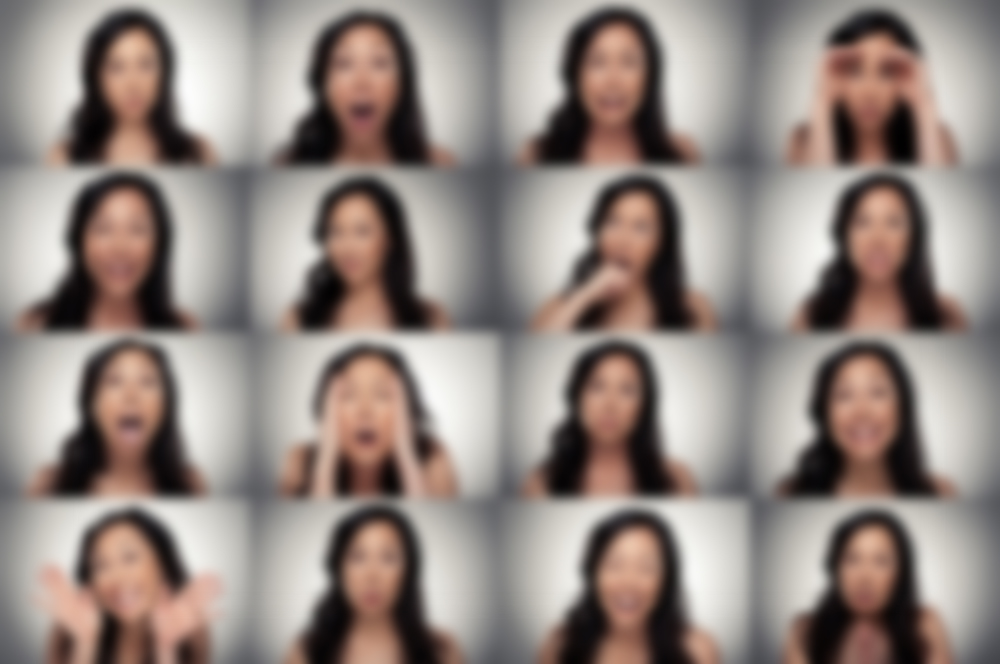 4. Methods for measuring emotional intelligence.
The following measurement techniques of emotional intelligence are currently known: 
Hall’s test. The most widely used technique is M. Hall’s, presented by E. P. Ilyin. It is almost identical to the EQ technique. The methodology consists of 30 statements, divided into 5 scales:
1. emotional awareness,
2. managing of own emotions,
3. self-motivation,
4. empathy,
5. recognizing other people emotions.
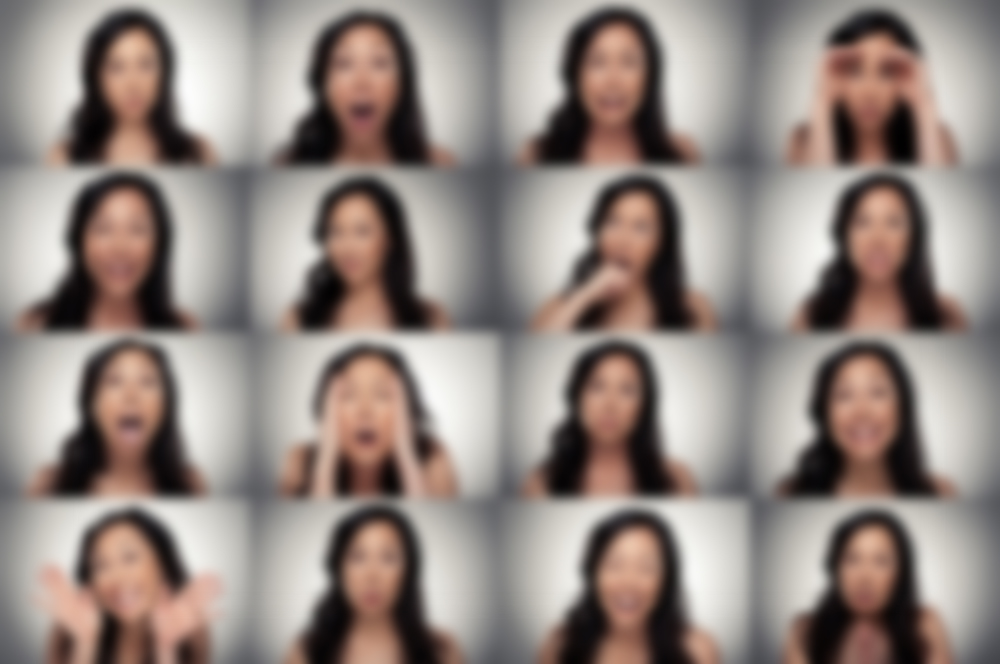 Self-report test. Self Report Emotional Intelligence Method Test (SREIT), based on an early model by J. Meyer and P. Salovey. Schutte and his colleagues (Schutte et al., 1998). It consists of 33 statements broken down into 3 scales:
1. evaluation and expression of emotions;
2. regulation of emotions;
3. using emotions in solving of problems.
Emotional IQ. EmIQ-2 is a technique created in Russia. Job over the test started in 2004. Initial version of the test ("Emotional Intelligence-1") was created by E. A. Orel on the basis of Western research on this topic. Further development of the test ("Emotional intelligence-2") was carried out by V. V. Odintsova under scientific guidance of A. G. Shmelev. Practical version methodology ("Emotional intelligence-2") consists of 66 questions, each of which has five answer options. These questions are grouped into six scales:
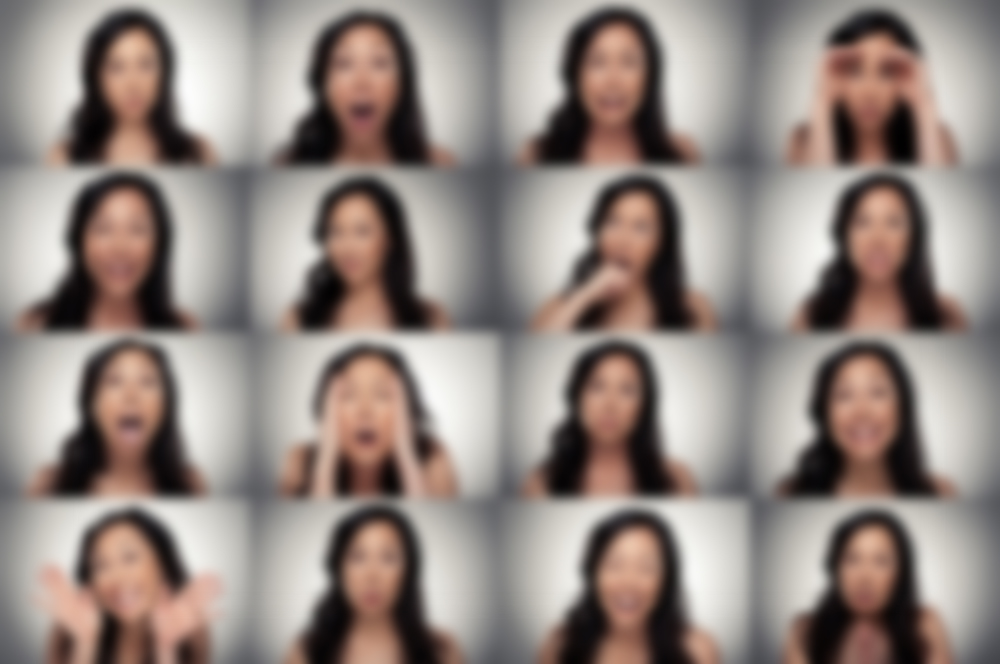 total score (total score for all scales);
2. introspection and self-defense (the scale reflects the respondent's ability to soberly assess his strengths and weaknesses, recognize and understand his emotions, the ability to build a certain “psychological defense” against troubles);
3. self-control (the scale reflects the presence of the respondent's intrinsic motivation, self-discipline, persistence in achieving the set goals);
4. expression of emotions (the scale reflects the respondent's ability to adequately express and control his emotions and properly respond to the manifestations of the emotions of other people);
5. social sensitivity (the scale reflects the respondent's ability to correctly understand and evaluate the motives behind the behavior of the people around him, and adequately respond to them on the basis of this understanding);
6. self-rated sensitivity (the scale reflects the respondent's assessment of own qualities: sensitivity, insight, understanding of the motives of the behavior of others).
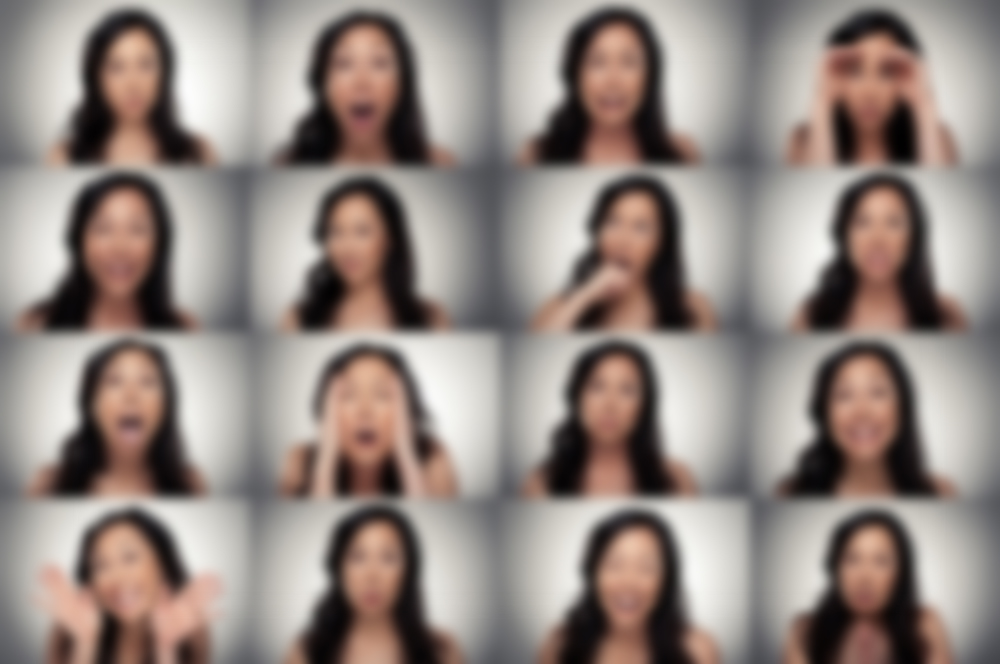 Lyusin's test. EmIn D. Lyusin's test is based on the author's own model of emotional intelligence. Emotional intelligence is defined as the ability to understand and manage your own and others' emotions. Both the ability to understand and the ability to manage emotions can be directed towards one's own emotions and those of others. Thus, the author introduces the concept of personal and interpersonal emotional intelligence, which imply the actualization of different cognitive processes and skills, but must be related to each other. True, the definition proposed by D. Lyusin echoes the model of H. Gardner, who believed that emotional intelligence is part of social intelligence. Personal intelligence is divided into inter- and intrapersonal, which implies knowledge about oneself and others.
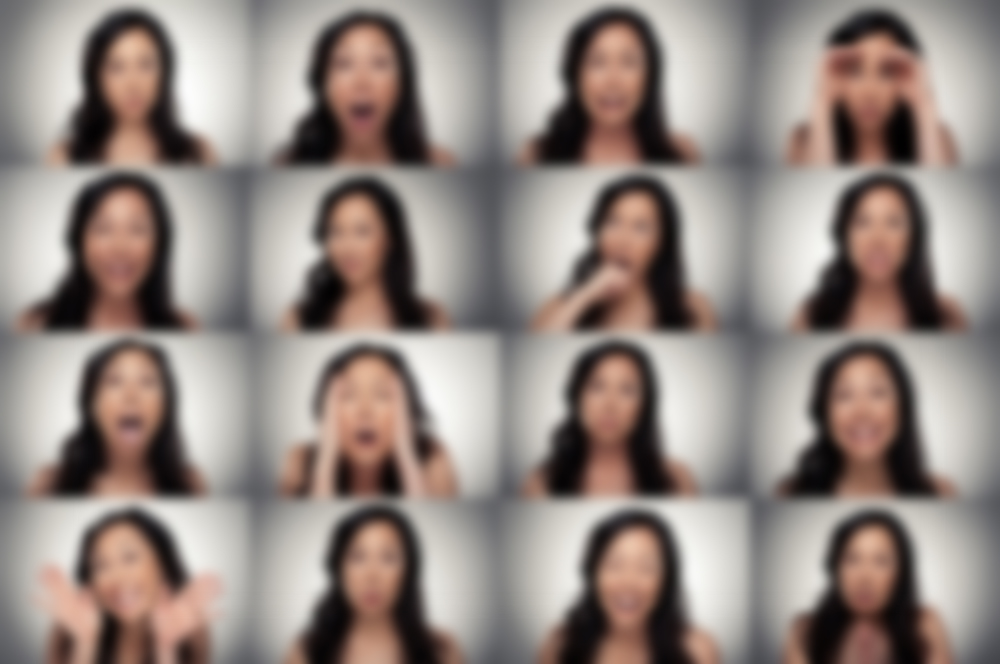 Meyer-Salovey-Caruso test. In 1990 P. Salovey and J. Meyer proposed their own model of emotional intelligence by publishing an article on this topic. They proposed a formal definition of emotional intelligence as a set of skills related to accurately assessing one's own and others' emotions, as well as expressing one's emotions, using emotions, and effectively regulating one's own and others' emotions. 
By 1997, John Meyer and Peter Salovey had refined and expanded their model of emotional intelligence. The revised model places a new emphasis on the cognitive component of emotional intelligence associated with the processing of information about emotions. Also in this model appeared component related to personal and emotional growth. In light of these changes, the concept of emotional intelligence has received a new definition - as the ability to process the information contained in emotions: to determine the meaning of emotions, their connection with each other, use emotional information as a basis for thinking and decision making.
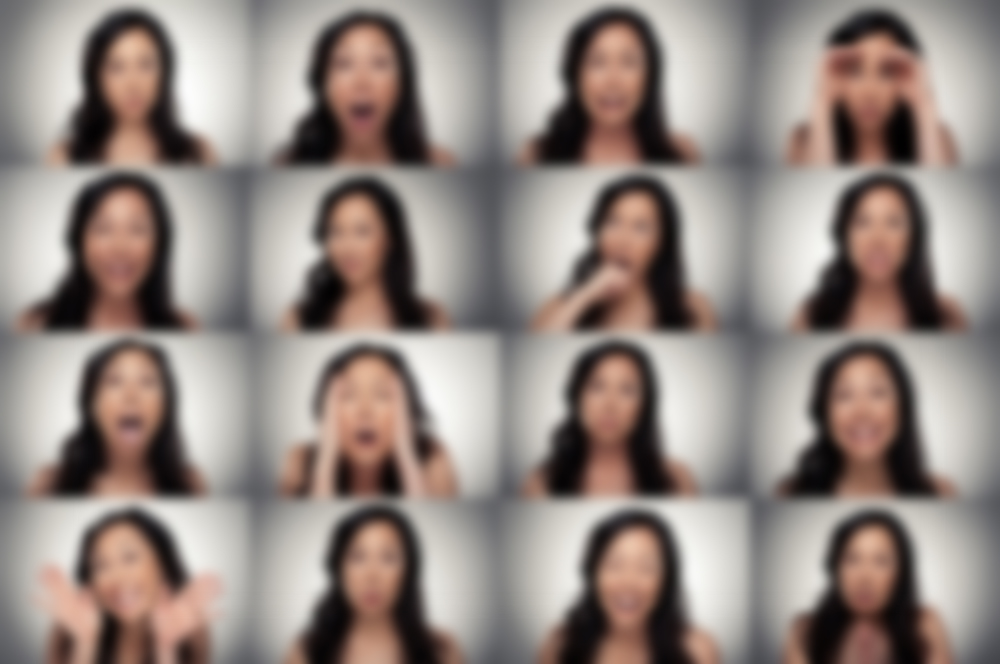 Bar-On Questionnaire. R. Bar-On model gives a very wide interpretation of the concept. He defines emotional intelligence as everything non-cognitive, knowledge and competence that give a person the ability to successfully cope with various life situations.
R. Bar-On identified five areas of competence that can be identified with five components of emotional intelligence; each of these components consists of several sub-components:
1. Knowing yourself: awareness of your emotions, self-confidence, self-respect, self-actualization, independence.
2. Interpersonal skills: empathy, interpersonal relationships, social responsibility.
3. Ability to adapt: ​​solving problems, connecting with reality, flexibility.
4. Management of stressful situations: resistance to stress, control of impulsivity.
5. Prevailing mood: happiness, optimism.
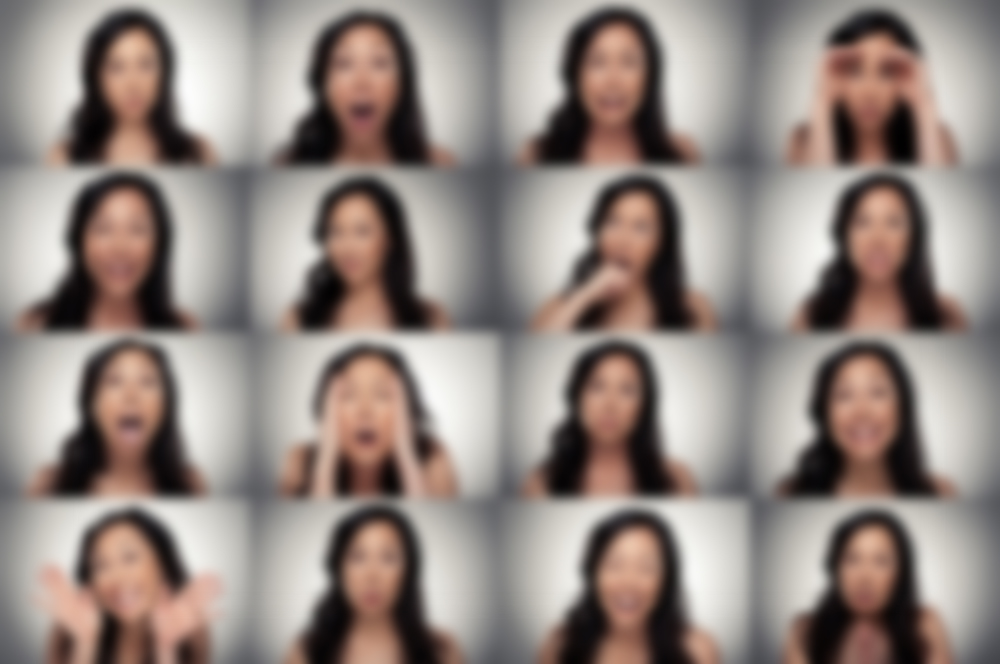 Thus, the analysis of the theoretical views of the above authors allows you to define emotional intelligence as a set emotional and cognitive abilities to socio-psychological adaptation of personality. All structural components of the emotional intelligence are interconnected, and their close interdependence contributes to effective interpersonal interaction. People of high level development of emotional intelligence have pronounced the ability to understand your own emotions and the emotions of others, can control their emotional sphere, which makes them more adaptive and efficient in communication, they are easier to achieve their goals in interaction with others.